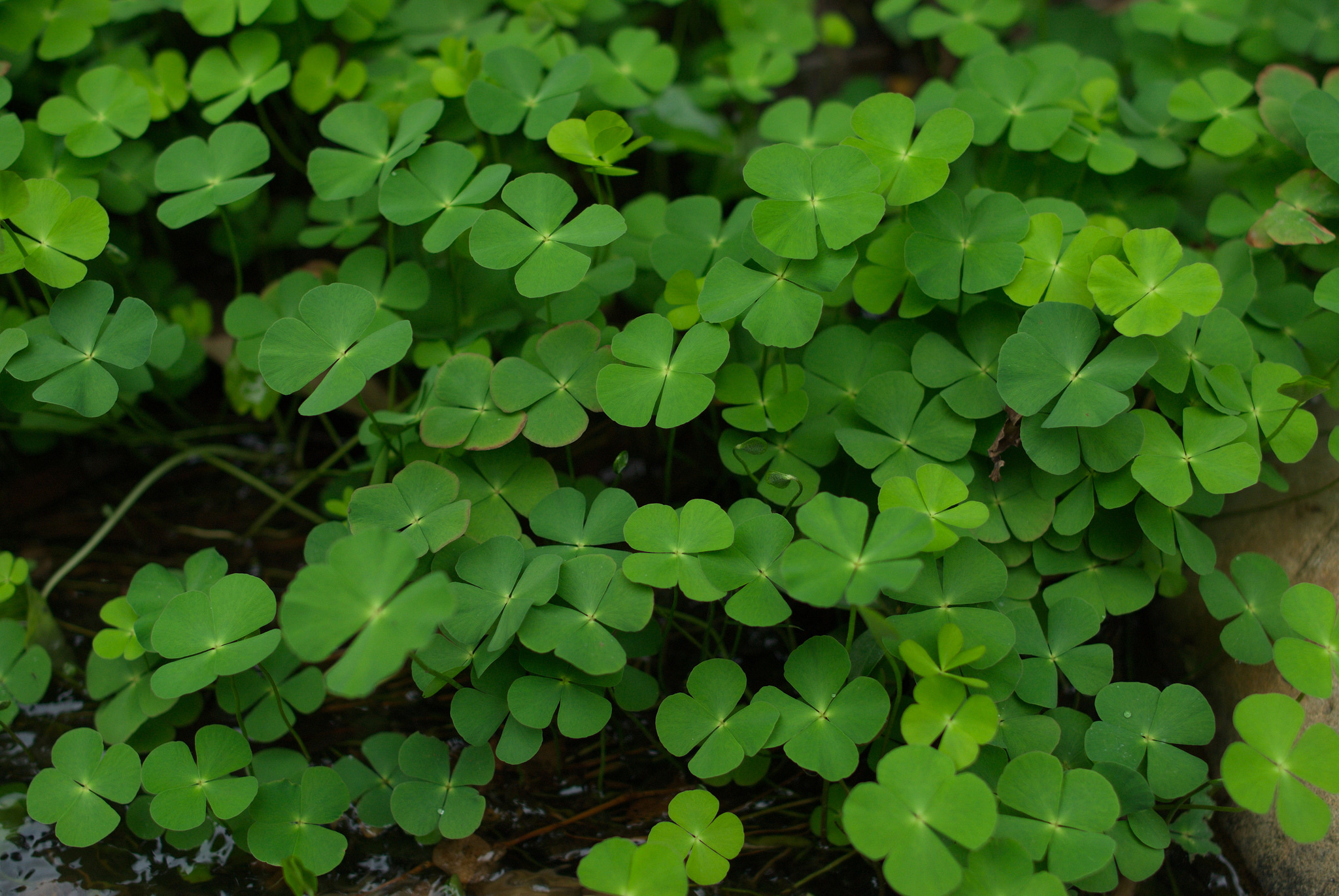 Georgia’s Beneficial and Harmful Plants
This Photo by Unknown Author is licensed under CC BY-SA-NC
Safety First!
As teachers, we want you to be safe even when we are not with you! Here is a little bit of information about Georgia’s plant life! Always remember, you should never eat anything from nature unless your parents tell you it’s safe, DO NOT EAT any unknown plants!
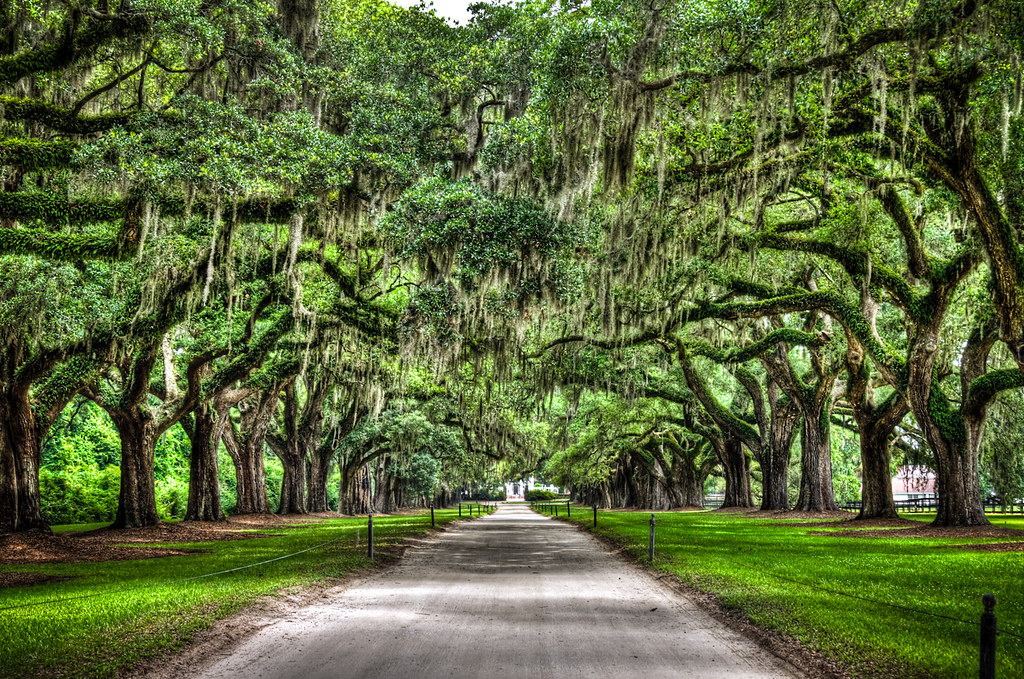 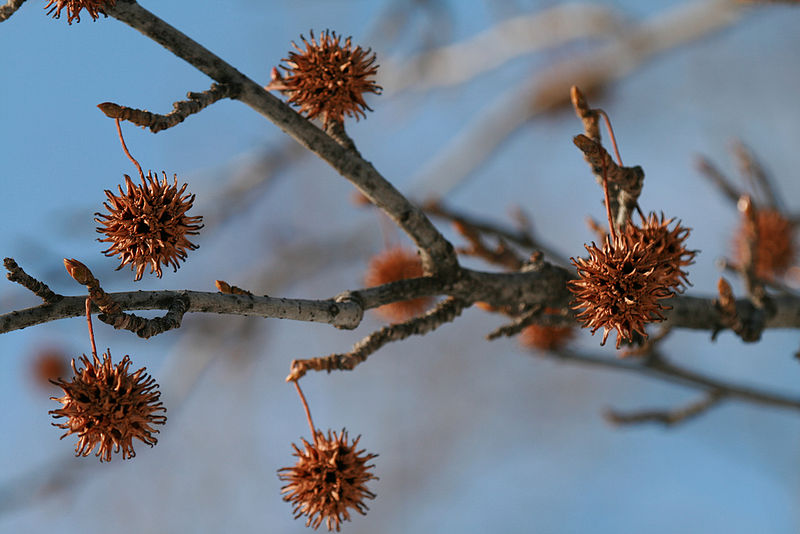 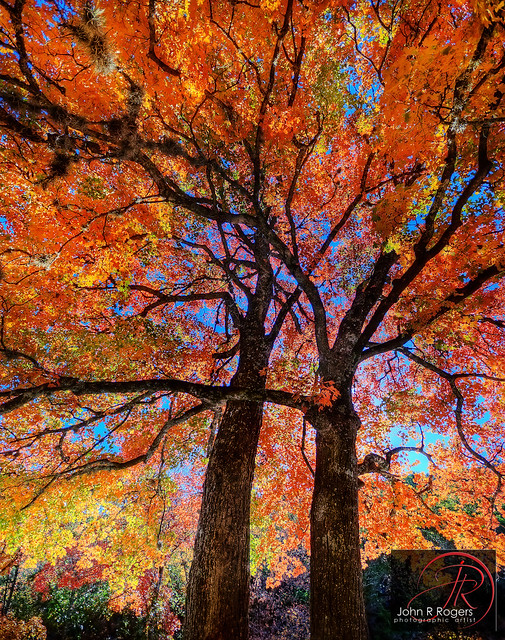 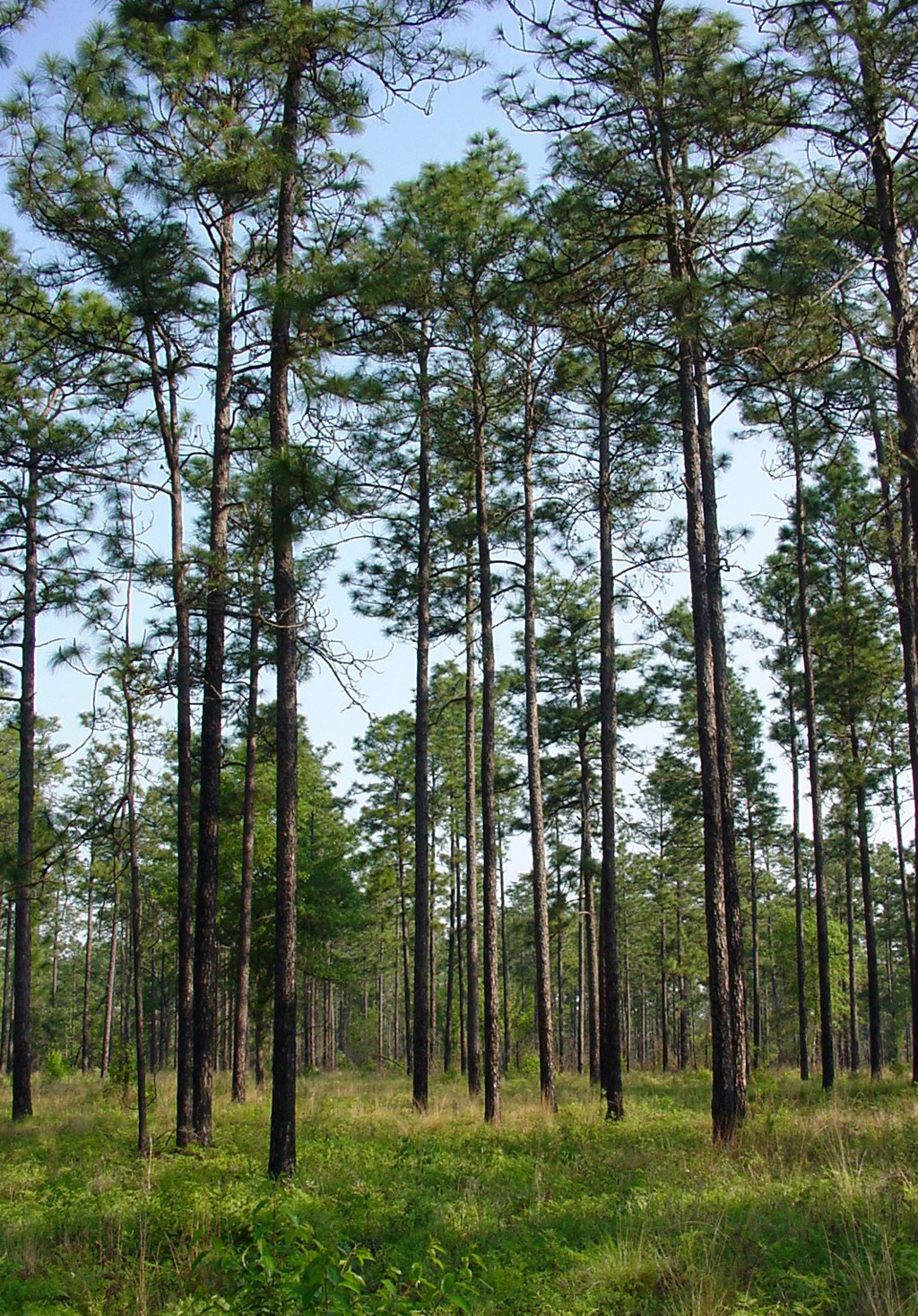 Georgia’s Native Trees
Red cedar
Pines
Oaks
Maples
Sweetgum
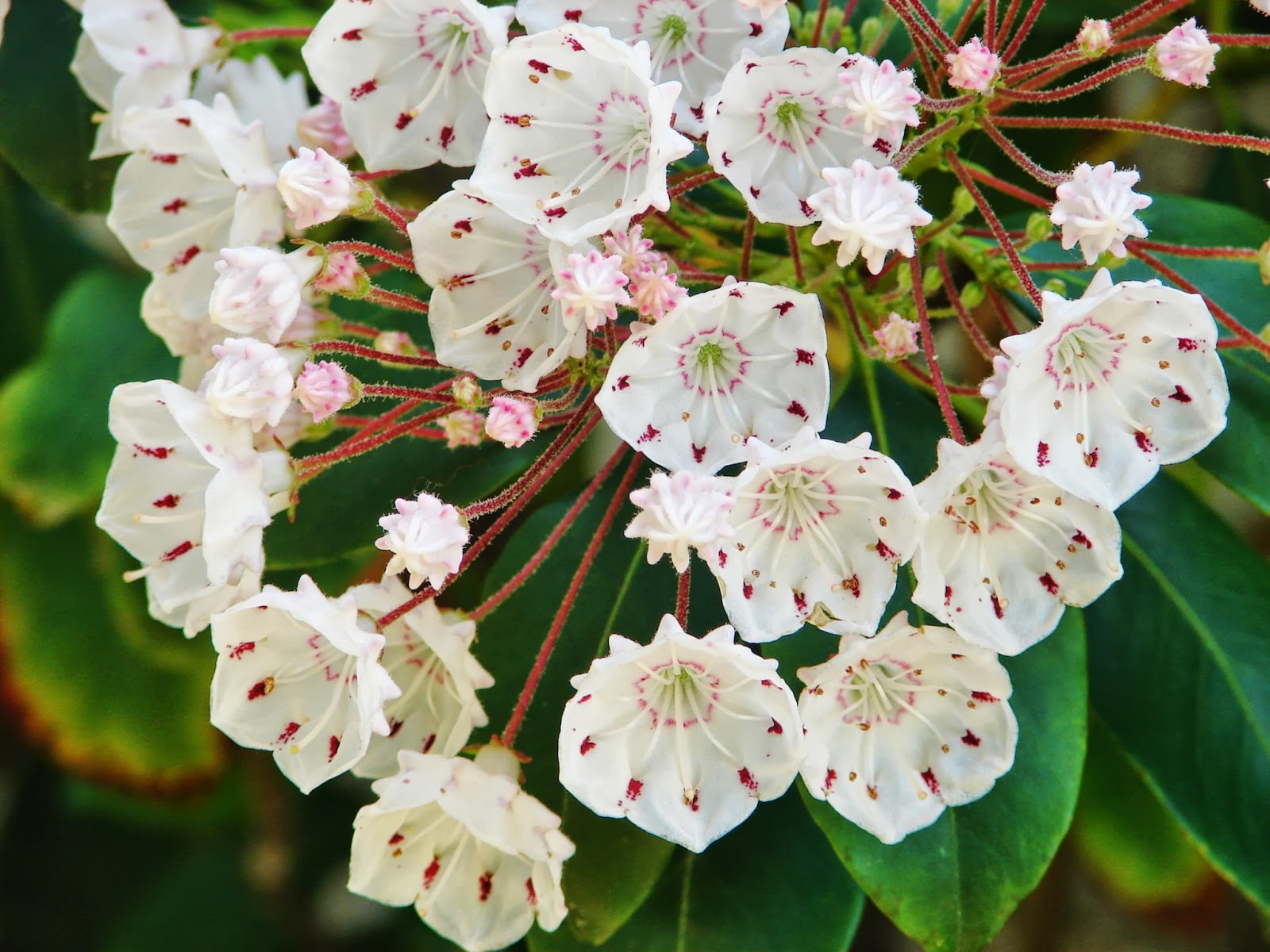 Georgia Plants
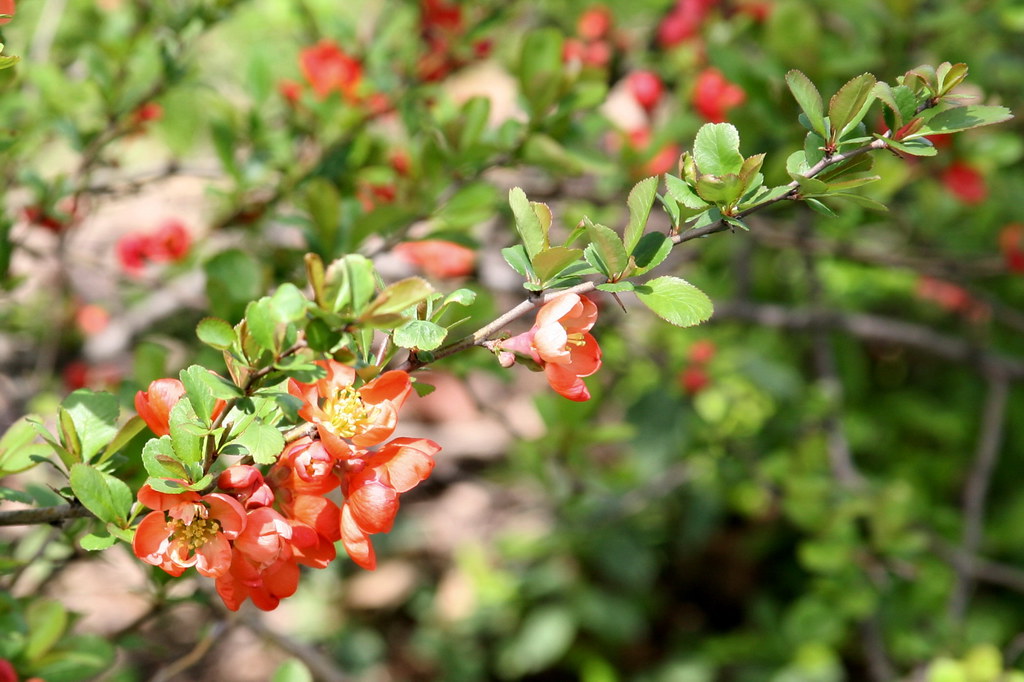 Yellow jasmine
Flowering quince
Mountain laurel
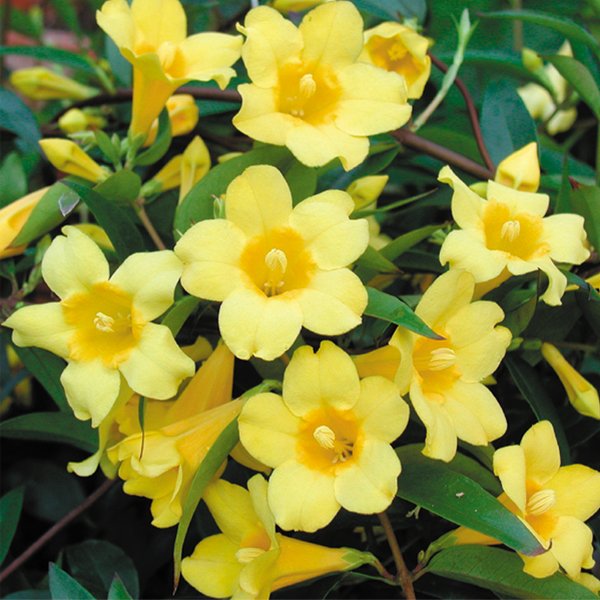 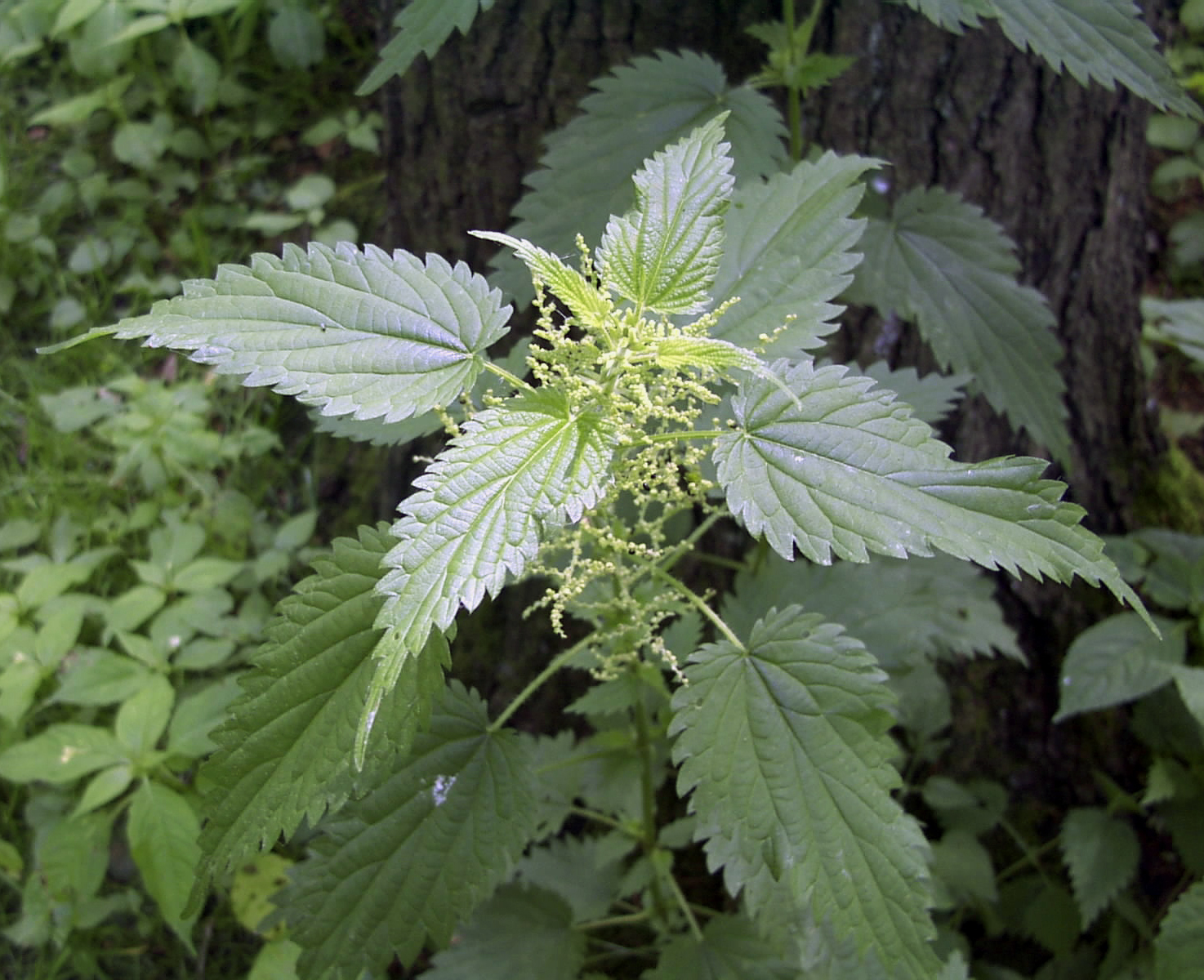 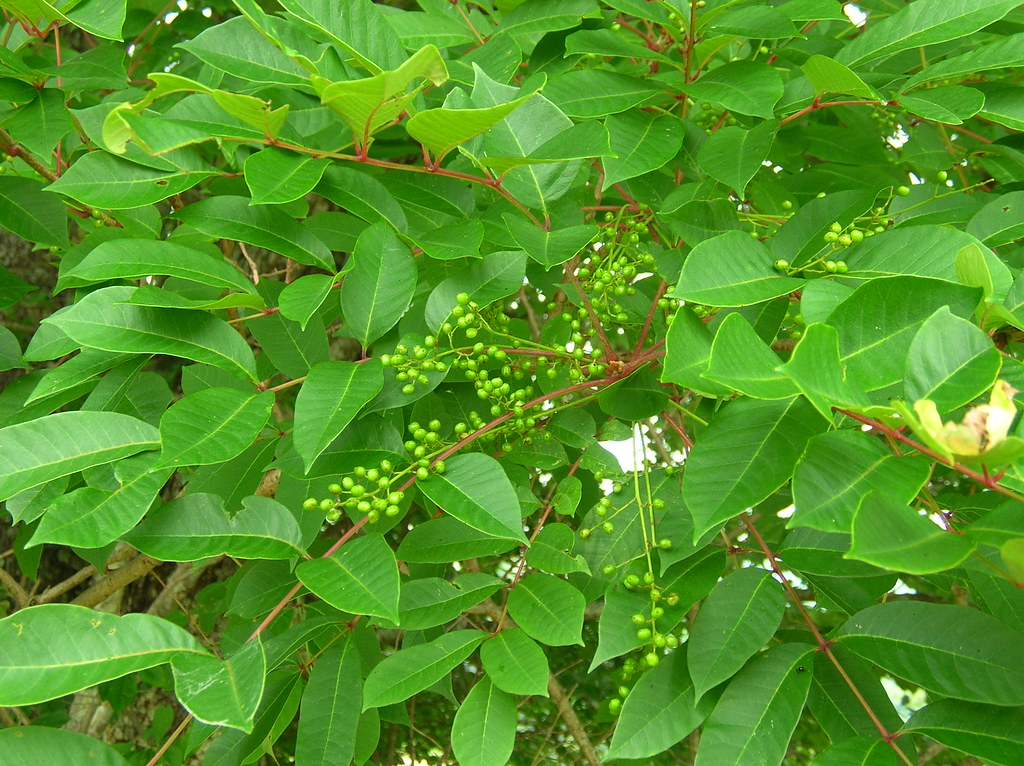 Georgia’s Poisonous Plants
Poison Oak
Poison Sumac
Bull Nettle
Stinging Nettle
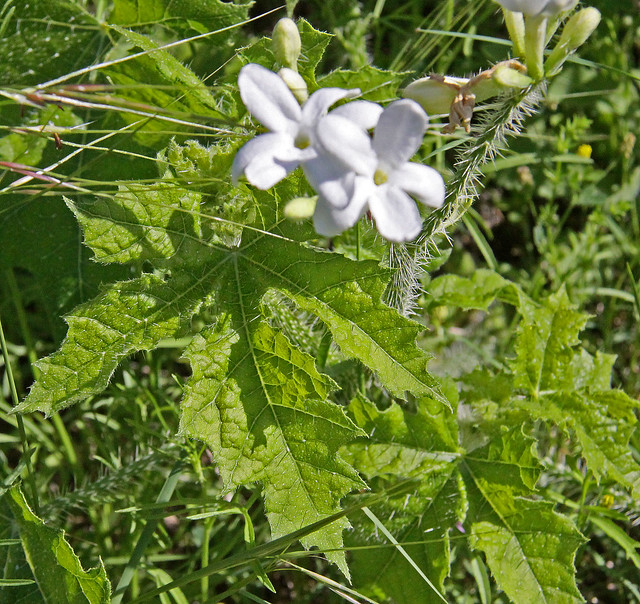 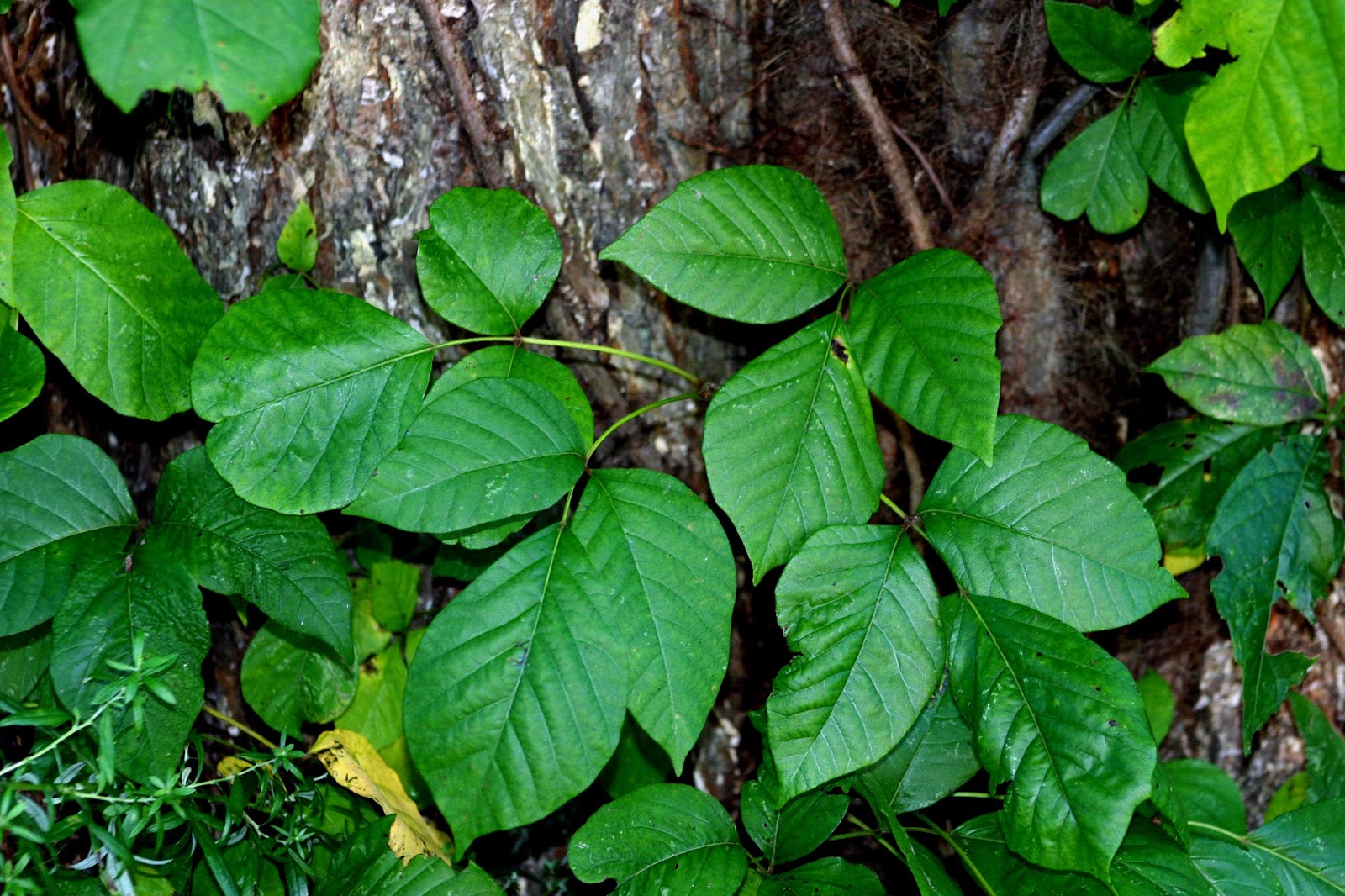 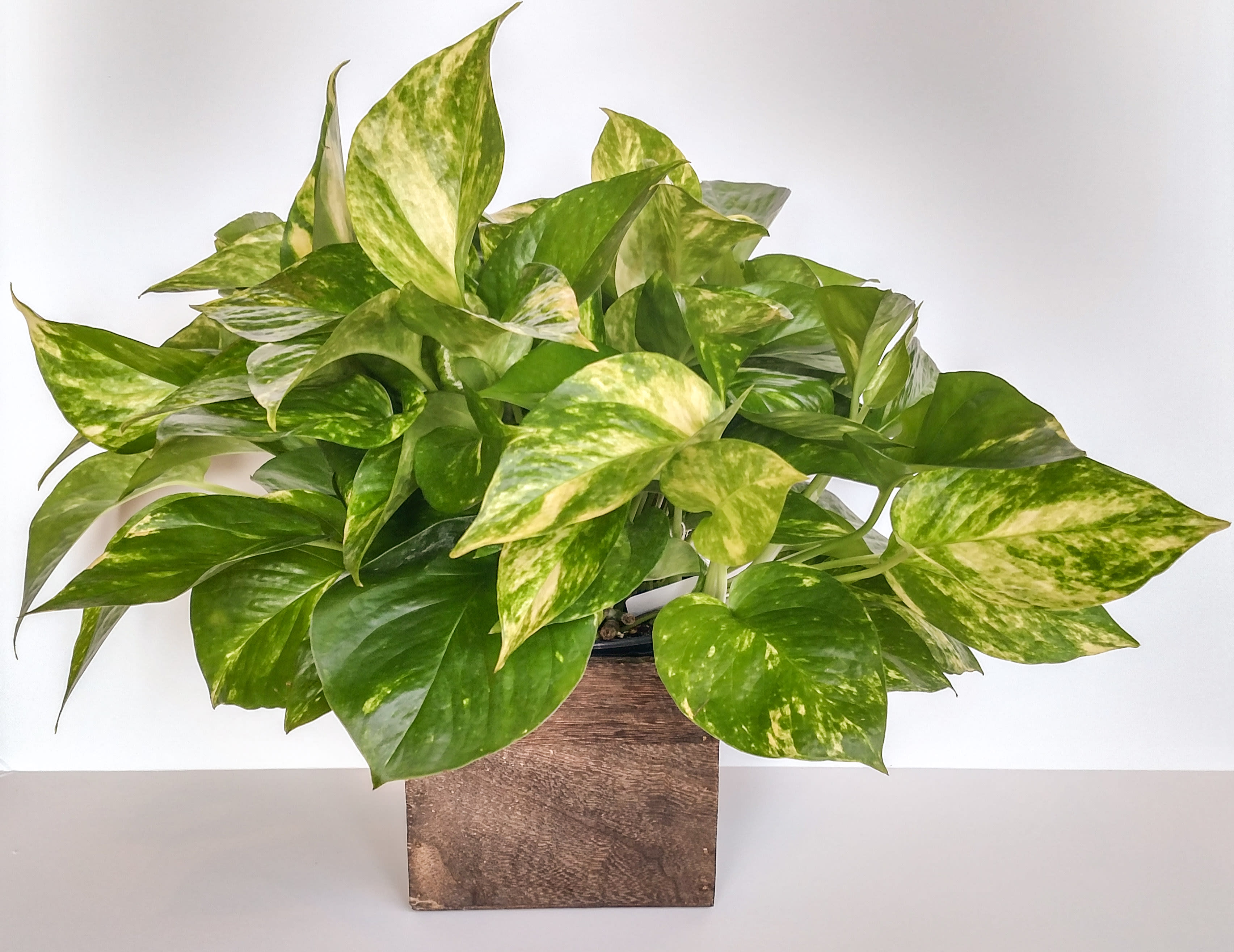 Beneficial Houseplants
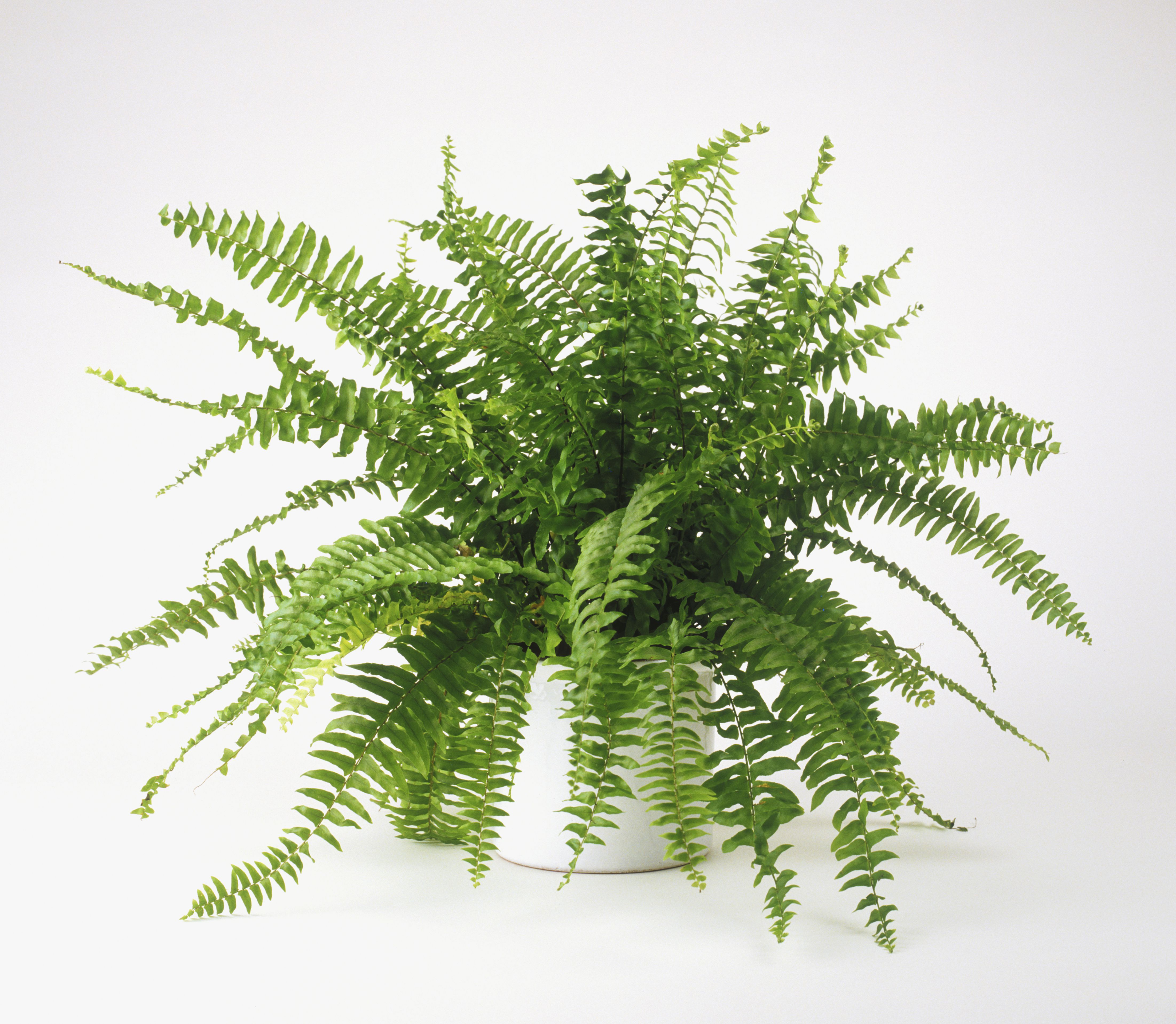 Golden Pathos- clears pollutants from the air
Bamboo Palm- purifies air 
Sake plant- soaks up carbon dioxide and releases oxygen for a better night sleep!
Ferns- moisture control
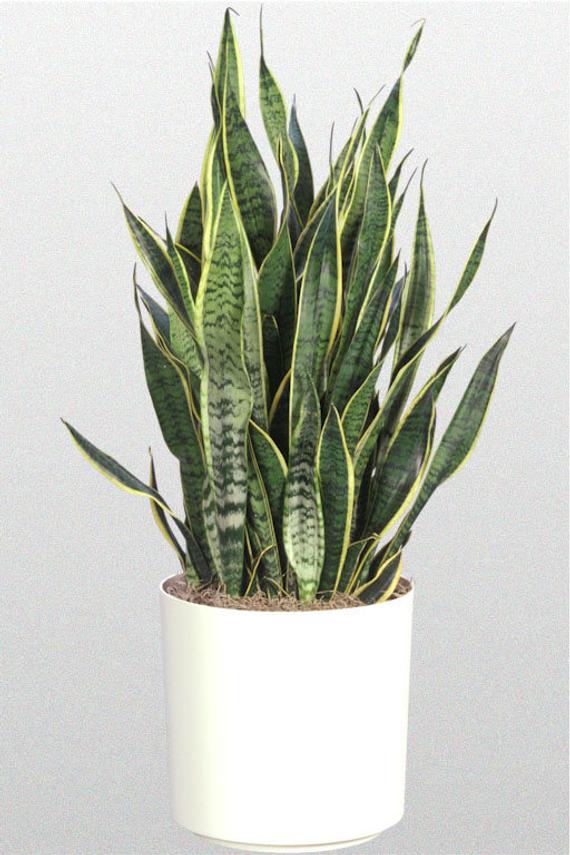 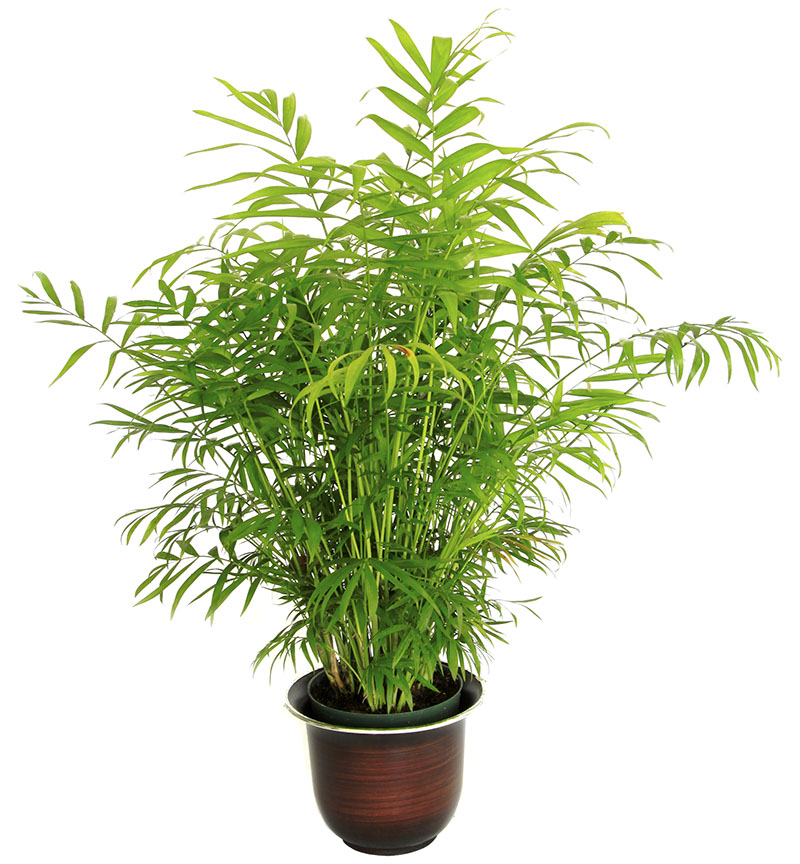 Extra Info!
Want to learn more? Check out these awesome websites for kids!
https://www.scienceforkidsclub.com/poisonous-plants.html
https://www.sciencekids.co.nz/plants.html